AttitudesBy Dave Batty
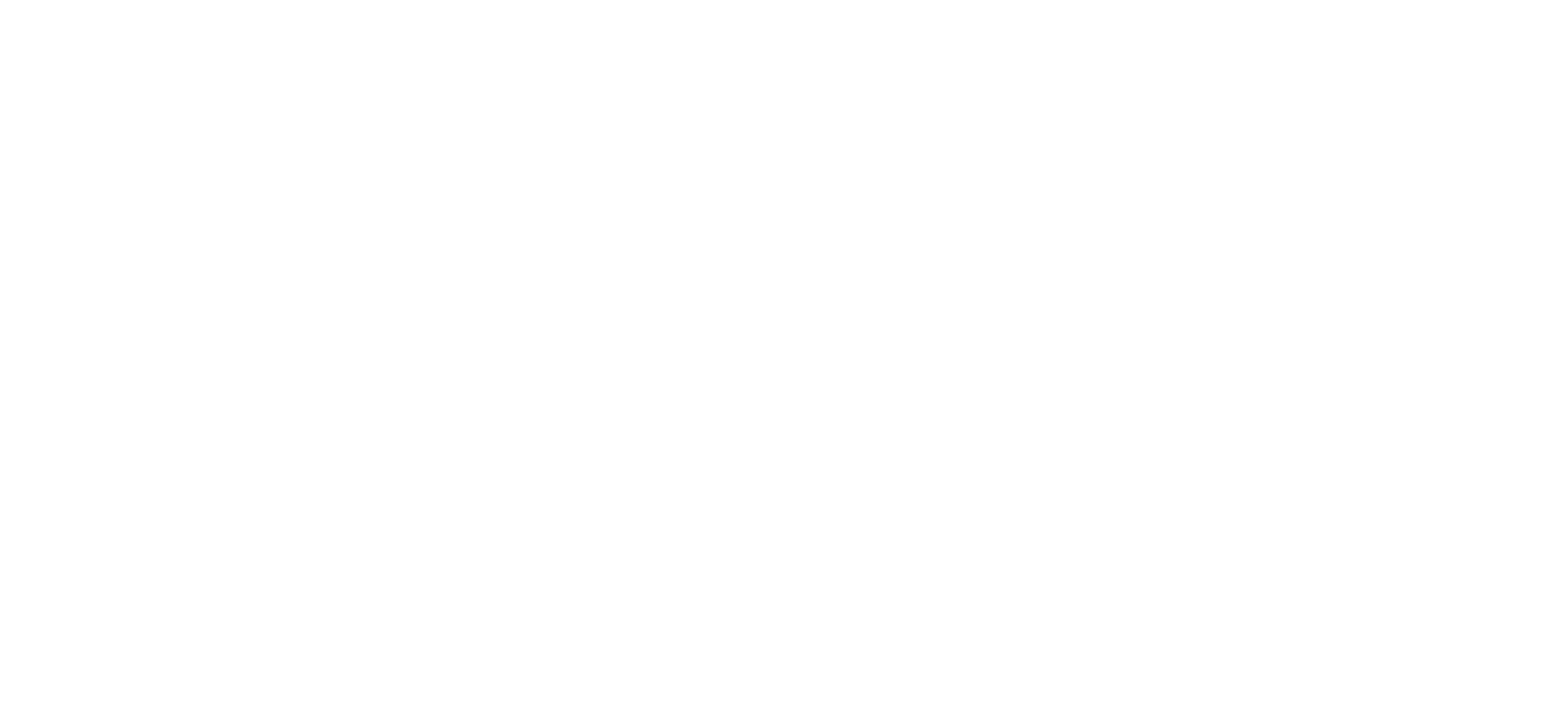 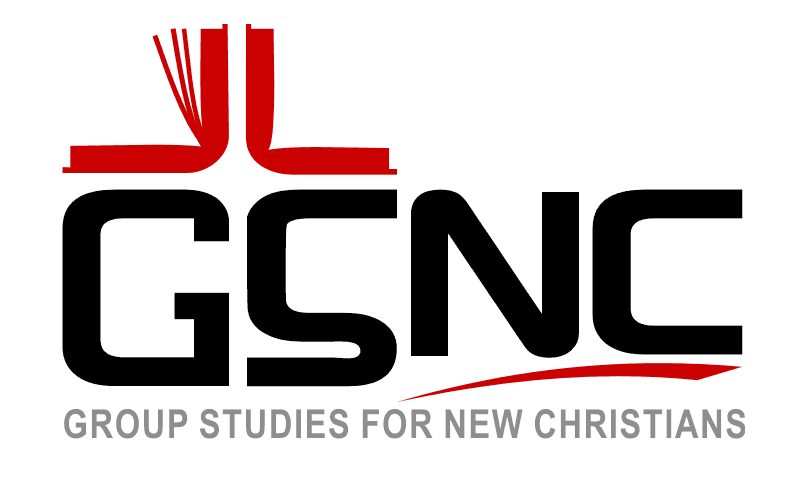 iteenchallenge.org 3/2018
Attitudes
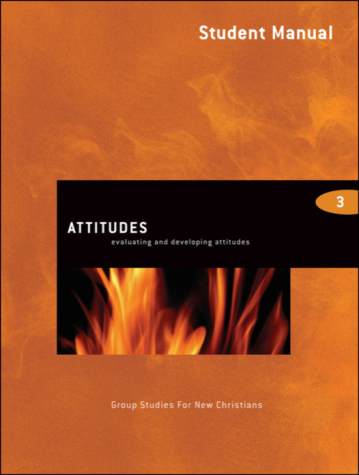 5th edition	By Dave BattyThis PowerPoint is designed to be used with the 
Group Studies for New Christians Course, 
Attitudes, by Dave Batty.
Other Materials available include:
Teacher's Manual
Student Manual
Study Guide			
Exam
Course Certificate
For Information on obtaining these materials see iteenchallenge.org
iteenchallenge.org 3/2018
Attitudes Assignment list
Quizzes:   Verses to Memorize	To be done with:
1. Proverbs 10:17 - NLT (see next slide)		             	Lesson 2
2. Galatians 6:1 -  NIV                                                	Lesson 3      
3. Biblical Attitude to have when being corrected      	Lesson 4 
    (see page 20 – Student Manual) 
Study Guide Projects:
     Project #    To be done with or before
	1		Lesson 1
	2		Lesson 2
	3		Lesson 2
	4		Lesson 3
	5		Lesson 4
	6		Lesson 3
	7		Lesson 4
	8		Lesson 4
          9 & 10		Lesson 5 or extra credit
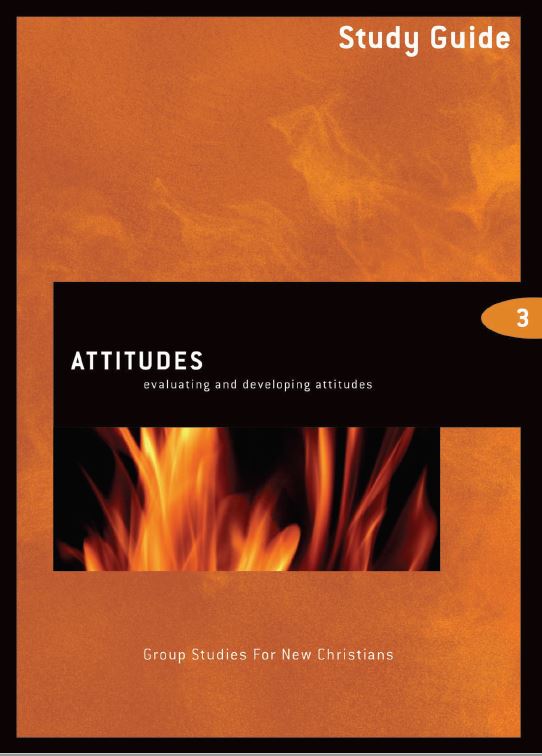 Test:  Lesson 5
iteenchallenge.org 3/2018
Memory VerseCorrected from St. Manual
Proverbs 10:17 (New Living Translation)
   People who accept discipline are on the pathway to life, but those who ignore correction will go astray.
iteenchallenge.org 3/2018
Attitudes in the Life of the new Christian
Chapter 1
iteenchallenge.org 3/2018
What are Atitudes?
Lesson 1
iteenchallenge.org 3/2018
Lesson 1 - What are Atitudes?
Key Biblical Truth
    I need to develop new attitudes to use in my daily living.
Key Verse
    Now your attitudes and thoughts must all be constantly changing for the better.
    Ephesians 4:23 The Living Bible
iteenchallenge.org 3/2018
Lesson Warm-up Attitudes Influence our Daily Behavior
1.  Rules are made to be broken.
iteenchallenge.org 3/2018
Attitudes Influence our Daily Behavior
2.  As leaders become more powerful, they also become more corrupt.
iteenchallenge.org 3/2018
Attitudes Influence our Daily Behavior
3. Stolen apples taste the sweetest.
iteenchallenge.org 3/2018
Attitudes Influence our Daily Behavior
4. All that really counts is winning the game.
iteenchallenge.org 3/2018
Attitudes Influence our Daily Behavior
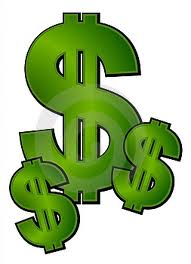 5. Money buys true happiness.
iteenchallenge.org 3/2018
Attitudes Influence our Daily Behavior
6. Love can solve all the problems in the world.
iteenchallenge.org 3/2018
Attitudes Influence our Daily Behavior
7. Politics are boring.
iteenchallenge.org 3/2018
Attitudes Influence our Daily Behavior
8. We aren’t prejudiced, we hate everybody.
iteenchallenge.org 3/2018
Attitudes Influence our Daily Behavior
9. Blondes have more fun.
iteenchallenge.org 3/2018
Attitudes Influence our Daily Behavior
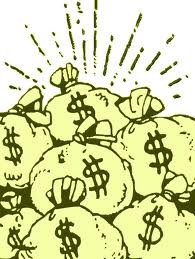 10. Generous people usually become rich.
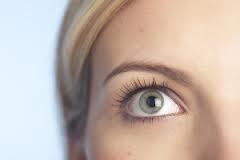 iteenchallenge.org 3/2018
Attitudes Influence our Daily Behavior
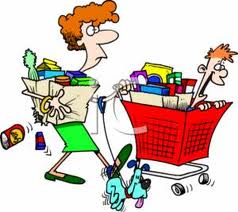 11. Why work if you can get welfare.
iteenchallenge.org 3/2018
Attitudes Influence our Daily Behavior
12. Anything you can do, I can do better.
iteenchallenge.org 3/2018
Attitudes Influence our Daily Behavior
13. Spend for your wants, beg for your needs.
iteenchallenge.org 3/2018
A.  What are Attitudes?
A pattern of thinking.
An opinion.
The way you think.
A habit of thinking.
A point of view.
Thoughts I have learned.
A mental position with regard to a fact or state (Webster’s Seventh New Collegiate Dictionary)
iteenchallenge.org 3/2018
B.  How do I use attitudes?
You use your attitudes to decide what you will think, say, and do in responding to a daily situation.
Our patterns of thinking help us determine how we will respond to routine activities.
iteenchallenge.org 3/2018
C.  How do I get attitudes?
You have been in the process of building attitudes since your earliest days on earth.
iteenchallenge.org 3/2018
C.  How do I get Attitudes?
There are several ways to develop attitudes in your life. 
As a result of your daily experiences
You learn them from watching other people
You are taught them
You can study and memorize new thought patterns
iteenchallenge.org 3/2018
D. How do I Show my Attitudes?
You can see how a person thinks by listening to what they say.
We also show our attitudes by our tone of voice, by our body language-how we stand or sit, clench our fists.
iteenchallenge.org 3/2018
The Process of Building New Attitudes
Chapter 2
iteenchallenge.org 3/2018
A.  In What Areas of My Life Do I Need to Develop New Attitudes?
Getting rid of my pride.
Taking criticism and advice with understanding.
Treating others with respect.
Learning to love others.
Admitting that I’m wrong.
Learning to trust the Lord when I have struggles and problems.
iteenchallenge.org 3/2018
A.  In What Areas of My Life Do I Need to Develop New Attitudes?
Working
Treating my family correctly
Having proper attitudes toward sex
Obeying people in authority
Accepting myself
Changing my attitudes towards using drugs
Forgiving others
iteenchallenge.org 3/2018
B. Where Should I Start in Developing New Attitudes?
Which attitudes should I change?
What thoughts make up my present attitude toward that subject?
iteenchallenge.org 3/2018
B. Where Should I Start in Developing New Attitudes?
Where do I want to go?
How will I get there?
iteenchallenge.org 3/2018
B. Where Should I Start in Developing New Attitudes?
How strong is my desire to develop this biblical attitude?
iteenchallenge.org 3/2018
C. What Methods Will Help Me Develop New Attitudes?
Change my actions.
Change my thoughts.
How do my emotions fit with attitude change?
iteenchallenge.org 3/2018
C. What Methods Will Help Me Develop New Attitudes?
Daydreaming.
Use personal Bible study to help develop new attitudes.
iteenchallenge.org 3/2018
Bible study pattern helpful in developing new attitudes.
List the situation(s) where you used a bad attitude.
Ask God this question, “What new attitudes do you want me to use today?”
Write down the biblical attitude you need to develop.
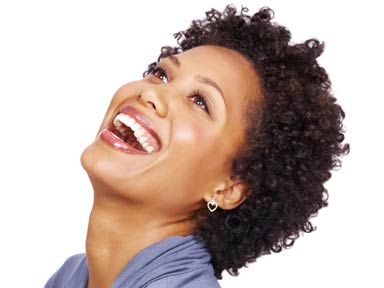 iteenchallenge.org 3/2018
Bible study pattern helpful in developing new attitudes.
Relate this to your Bible study. Study verses that deal with this attitude.
Set goals for today. List the things you can finish today which will help develop this Biblical attitude. Choose one goal and do it today.
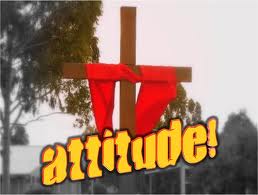 iteenchallenge.org 3/2018
Bible study pattern helpful in developing new attitudes.
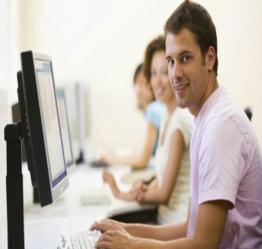 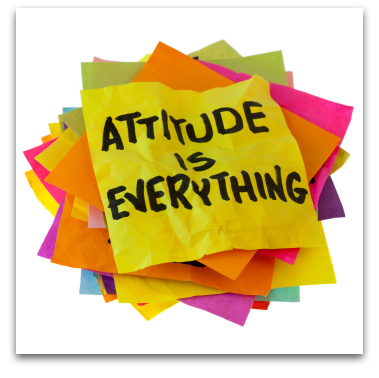 Evaluate the results after finishing today’s goal.
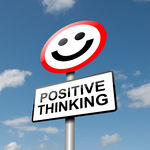 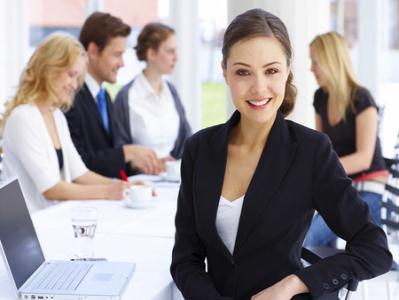 iteenchallenge.org 3/2018
Personal Application…
After completing Study Guide Project 2, Divide into groups of 2 or 3 and discuss the following questions
What are two different points where you can begin changing your attitudes?
Which Bible Verse has been most helpful to you today?
Decide an attitude in your life you want to change.
Pray and ask God to help you change this attitude.
What one thing can you do in the next 24 hours to help change this attitude?
iteenchallenge.org 3/2018
The right attitude to have when being corrected or criticized
Chapter 3
iteenchallenge.org 3/2018
Being Corrected or Criticized
Lesson 2
iteenchallenge.org 3/2018
Lesson 2: Being Corrected or Criticized
Key Biblical Truth
   I need to memorize and use a biblical attitude when I am being corrected or criticized.
Key Verse:  Proverbs 10:17 (New Living Translation)
   People who accept correction are on the pathway to life, but those who ignore it will lead others astray.
iteenchallenge.org 3/2018
David’s Sin with Bathsheba
Discuss the story of the Prophet Nathan confronting David in 2 Samuel 11:1-12:25
Note the process that Nathan uses.
What is David’s response?
iteenchallenge.org 3/2018
A. Why do people pick on me?
…it’s painful no matter how mature you are 
to have your weaknesses exposed.
iteenchallenge.org 3/2018
B. What is a biblical attitude to have when being corrected or criticized?
I am being corrected(or criticized). Proverbs 10:17
I will listen carefully.            James 1:19 
I am thankful that s/he is       correcting me.                               1 Thessalonians 5:18
 I was wrong. Proverbs 28:13
How can I prevent this (wrong thing) from happening again? Proverbs 15:31-32
iteenchallenge.org 3/2018
1. I Am Being Corrected
We often choose to respond with, “Who do you think you are?  Mind your own business!”
The first thing you should do is think, “I am being corrected.”
iteenchallenge.org 3/2018
1. I Am Being Corrected
Show him/her that you are ready to listen. Don’t say anything.
It is God who corrects us. He will often use people to carry out this correction.
iteenchallenge.org 3/2018
2. I Will Listen Carefully
Instead of listening, you may be tempted to interrupt him or her and tell your side of the story.
You will need to work at developing the character quality of self control.
iteenchallenge.org 3/2018
2. I Will Listen Carefully
Rarely are we 100% right or 100% wrong in a situation.
We want to justify our actions instead of listening to what the other person is saying.
We miss an opportunity to grow.
___% Wrong     ___% Right
iteenchallenge.org 3/2018
3. I Am Thankful for the Correction
If you can learn to think this thought when you are being criticized, you will find it much easier to respond the way God wants you to.
It is very difficult to be thankful and angry at the same time.
iteenchallenge.org 3/2018
3. I Am Thankful for the Correction
Understanding WHY you should be happy may help you to actually experience happiness at these times.
The person who is correcting me is helping me become a mature person with no weak spots.
iteenchallenge.org 3/2018
3. I Am Thankful for the Correction
God is personally taking time to help you because he loves you.
God wants you to grow and become a better person.
iteenchallenge.org 3/2018
3. I Am Thankful for the Correction
Show friendliness and appreciation in your tone of voice and facial expressions.
An example of how you might respond is, “Thank you for bringing this to my attention.”
iteenchallenge.org 3/2018
4. I Was Wrong
“I was wrong” may be the three hardest words in the English language to say.
It is important that we try to see the situation from the point of view of the person correcting you.
iteenchallenge.org 3/2018
4. I Was Wrong
There can be several motives behind the phrase: “What I hear you saying is ___.  You are right.  I was wrong.”

You can say it out of fear.
You can say it as a con.
You can say it with a sarcastic tone of voice.
You can say I was wrong to God and allow the other person to listen in.
iteenchallenge.org 3/2018
4. I Was Wrong
The real issue is to tell God you were wrong.
The character qualities that will help you to express a Biblical attitude are: humility, courage, honesty, fair-mindedness and discernment.
iteenchallenge.org 3/2018
4. I Was Wrong
If your wrong action was sin then you need to confess it to God and ask his forgiveness.
Be ready to make restitution.
iteenchallenge.org 3/2018
5. How can I prevent this (wrong thing) from happening again?
Ask God to give you insight and clear understanding on how to grow through this experience… and prevent the mistake from happening again.
iteenchallenge.org 3/2018
5. How can I prevent this (wrong thing) from happening again?
Focus attention on the future instead of the hurt of the past.
Swallow your pride and ask for help.
iteenchallenge.org 3/2018
Proverbs 12:26
The godly give good advice to their friends; the wicked lead them astray.
iteenchallenge.org 3/2018
Proverbs 13:14
The advice of the wise is like a life giving fountain; those who accept it avoid the snares of death.
iteenchallenge.org 3/2018
Proverbs 15:31-32
If you listen to constructive criticism, you will be at home among the wise.  If you reject criticism, you only harm yourself; but if you listen to correction, you grow in understanding.
iteenchallenge.org 3/2018
5. How can I prevent this (wrong thing) from happening again?
You could say, “I am interested in changing in the area you just mentioned.  I would like to ask you to help me.  I would really appreciate any suggestions you can give me on how I can prevent this from happening again.
iteenchallenge.org 3/2018
5. How can I prevent this (wrong thing) from happening again?
Ask a friend or leader you trust for help.
Ask the person who corrected you to pray for you.
iteenchallenge.org 3/2018
C. What are the benefits of using a Biblical attitude when I am being corrected or criticized?
You prevent a lot of painful problems…
You make God happy.
You can turn a painful experience into an opportunity for growth.
You can build some solid friendships.
You might learn something.
iteenchallenge.org 3/2018
D. What are the problems trying  to use this new attitude?
Anger
Both you and the person correcting you may find it easy to respond with anger.
When we are angry, the devil usually has a much easier time tempting us to sin.
iteenchallenge.org 3/2018
D. What are the problems trying  to use this new attitude?
“The person was wrong to criticize me!”
Respond with forgiveness if the person is correcting you in the wrong way.
iteenchallenge.org 3/2018
D. What are the problems trying  to use this new attitude?
“The person doesn’t have his facts straight!”
Let him/her give you their side of the story.
Respond to a person correcting you the same way you would like him to respond if you were correcting him.
iteenchallenge.org 3/2018
D. What are the problems trying  to use this new attitude?
“I wasn’t wrong!”
God knows the whole truth.
People falsely accused Jesus.  Do not expect your life to be any different.
iteenchallenge.org 3/2018
D. What are the problems trying  to use this new attitude?
“They won’t believe me if I respond with a Biblical attitude!”
It is not your responsibility to force others to believe you are sincere.
iteenchallenge.org 3/2018
D. What are the problems trying  to use this new attitude?
“I forget to use my new attitude when I’m being corrected!”
Keep reviewing your new attitude throughout each day.
iteenchallenge.org 3/2018
D. What are the problems trying  to use this new attitude?
“The person criticizing me doesn’t want to help me!”
You are responsible for correcting your own mistakes and weaknesses.
Jesus gives practical advice on how to treat people who criticize you and make life hard for you.
iteenchallenge.org 3/2018
D. What are the problems trying  to use this new attitude?
“I get hurt when someone criticizes me!”
It is often our pride that makes us want to lash back with anger at the person who criticizes us.
The real issue here is do you want to grow, or do you want to protect your pride?
iteenchallenge.org 3/2018
D. What are the problems trying  to use this new attitude?
“What if my leader tells me to sin?”
Carefully evaluate the situation and determine if the instruction is a sin.
Discuss the matter with another Christian you respect.
iteenchallenge.org 3/2018
E.	How do I start developing this attitude?
Memorize the thoughts that make up this new biblical attitude.
Memorize the thoughts that make up this new biblical attitude.
Memorize the scriptures that go with each thought.
iteenchallenge.org 3/2018
E.	How do I start developing this attitude?
Observe others who respond with a biblical attitude when they are being corrected.
Review situations where you have been corrected or criticized recently.  Evaluate how you responded.
iteenchallenge.org 3/2018
Personal Application…
Memorize the five thoughts that make up the “Attitude to have when being corrected or criticized”.
Begin memorizing the verses that go with each thought in this attitude. You will not be tested on these verses.
Study Guide Project 4, “A Second Look at Past Corrections and Criticisms”, can help you develop this new attitude.
Explain to your leaders and/or family members what you have studied in this lesson. Ask for help in developing this new biblical attitude.
iteenchallenge.org 3/2018
The Right Attitude to Have When Correcting Someone Else
Chapter 4
iteenchallenge.org 3/2018
Correcting Others
Lesson 3
iteenchallenge.org 3/2018
Lesson 3: Correcting Others
Key Biblical Truth
   I need to memorize and use a biblical attitude when I am correcting others.
Key Verse:  Galatians 6:1 (New Living Translation)
   Dear brothers and sisters, if another Christian is overcome by some sin, you who are godly should gently and humbly help that person back onto the right path,. And be careful not to fall into the same temptation yourself.
iteenchallenge.org 3/2018
Lesson Warm-up Attitudes Influence our Daily Behavior
Brick Illustration 
See Teacher’s Manual Lesson 3 for illustration.
iteenchallenge.org 3/2018
A. Whom should I correct?
Spiritually mature Christians should correct a Christian who sins.
If you are in authority over another person, you have the responsibility to correct that person when he does something wrong.
iteenchallenge.org 3/2018
A. Whom should I correct?
Parents have the responsibility to correct their children.
Do the rules of your home or present residence clearly state your responsibility to correct those who do something wrong?
iteenchallenge.org 3/2018
B.	What is a biblical attitude to have when correcting others?
1.	This person is one of God’s special friends.  I want to be able to give a good report about this person. 
2.	What did the person do wrong? 
3.	What is God’s way of correcting the problem? 
4.	How can I help this person follow God’s way?
iteenchallenge.org 3/2018
C.	How should I correct others?
Three keys to choosing the right method of correcting someone
Whom am I correcting?
How serious is the wrong thing the person has done?
Your personality will affect the methods you use.
iteenchallenge.org 3/2018
C.	How should I correct others?
Biblical methods of correcting others
The Galatians method
Brothers, if someone is caught in a sin, you who are spiritual should restore him gently. But watch yourself, or you also may be tempted.
Galatians 6:1  New International Version
iteenchallenge.org 3/2018
C.	How should I correct others?
Biblical methods of correcting others
The Matthew Method
15If another believer sins against you, go privately and point out the fault. If the other person listens and confesses it, you have won that person back. 16But if you are unsuccessful, take one or two others with you and go back again, so that everything you say may be confirmed by two or three witnesses. 17If that person still refuses to listen, take your case to the church. If the church decides you are right, but the other person won't accept it, treat that person as a pagan or a corrupt tax collector. 
Matthew 18:15-17 New International Version
iteenchallenge.org 3/2018
C.	How should I correct others?
The Matthew Method Matthew 18:15-17

Identify the 3 main restrictions of using this method.
1. The person must be a Christian – a believer
2. The person must have sinned – broken one of God’s laws
3. The person must have sinned against you. If their sin was against another person, then I do not have the authority to correct them, based on this scripture.
iteenchallenge.org 3/2018
C.	How should I correct others?
The Matthew Method Matthew 18:15-17
Identify the 3 steps of using this method.
1. Go privately and point out the fault
2. If they refuse to listen -  take one or two others with you and go back again so that everything
you say may be confirmed by two or three witnesses. 
3. If they still refuse to listen – take it to the church.
If they still refuse to listen, treat them as a pagan or a tax collector.
iteenchallenge.org 3/2018
C.	How should I correct others?
Biblical methods of correcting others
All scripture is inspired by God and is useful for teaching the truth, rebuking error, correcting faults, and giving instruction for right living.
        2 Timothy 3:16  Good News Bible 
        All scripture is inspired by God and is useful for teaching the faith and correcting error, for re-setting the direction of a man’s life and training him in good living. 
2 Timothy 3:16  Phillips New Testament
iteenchallenge.org 3/2018
C.	How should I correct others?
Biblical methods of correcting others
2 Timothy 3:16 method

(l) 	Teach the truth
(2)	Rebuke the error
(3)	Correct the fault(re-set the direction of a man’s life)
      Give instruction for right living(training him in good 
             living)
iteenchallenge.org 3/2018
Personal Application…
Memorize the four thoughts included in the Biblical attitude to use when correcting others.
Create a memory card with this Biblical attitude, to pin up or use a bookmark.
Make a commitment with God to begin to use a Biblical attitude and method when correcting others.
iteenchallenge.org 3/2018
Four Possible Approaches to Correcting People
Teach the truth
Rebuke the error
Correct the fault (reset the direction of a man’s life)
Give instruction for right living (training them in good living)
iteenchallenge.org 3/2018
D.	What are some tips for correcting others?
Approach the person with a desire to find the truth
Approach the person with an open mind
Don’t jump to conclusions
Be positive in your approach
iteenchallenge.org 3/2018
D.	What are some tips for correcting others?
Don’t come with the attitude, “I’m right and you are wrong”
What if they won’t accept my correction?
iteenchallenge.org 3/2018
E.	What are the biblical limitations on correcting others?
Do I have the same problem?
Children should not correct their parents
Balance in the Christian life
I must have the right motives
iteenchallenge.org 3/2018
E.	What are the biblical limitations on correcting others?
If I am a part of the problem
Should I correct my leaders?
Are you spiritual enough to correct others?
iteenchallenge.org 3/2018
In Conclusion…
Our attitudes play a very important part in our daily activities.  New Christians need to carefully evaluate their attitudes to see if they match up with God’s Word.  God has promised to help us grow.  No attitude is too hard to change with God’s help.
The promise of God is clear— “I can do all things because Christ gives me the strength.” (Philippians 4:13  NLB)
iteenchallenge.org 3/2018
Your attitude must be like my own, for I the Messiah, did not come to be served, but to serve, and to give my life as a ransom for many.  
         Jesus Christ		
    Matthew 20:28
The Living Bible
iteenchallenge.org 3/2018
Philippians 2:5-8
Your attitude should be the same as Christ had.  Though he was God, he did not demand and cling to his rights as God.  He made himself nothing, he took the humble position of a slave and appeared in human form.  And in human form he obediently humbled himself even further by dying a criminal’s death on a cross.
iteenchallenge.org 3/2018
Ephesians 4:17-24
With the Lord’s authority let me say this: Live no longer as the ungodly do, for they are hopelessly confused.  Their closed minds are full of darkness; they are far away from the life of God because they have shut their minds and hardened their hearts against him.  They don’t care anymore about right and wrong,
iteenchallenge.org 3/2018
Ephesians 4:17-24
And they have given themselves over to immoral ways.  Their lives are filled with all kinds of impurity and greed.
   But that isn’t what you were taught when you learned about Christ.  Since you have heard all about him and have learned the truth that is in Jesus, throw off your old evil nature and your former
iteenchallenge.org 3/2018
Ephesians 4:17-24
Way of life, which is rotten through and through, full of lust and deception.  Instead, there must be a spiritual renewal of your thoughts and attitudes.  You must display a new nature because you are a new person, created in God’s likeness – righteous, holy, and true.
iteenchallenge.org 3/2018
Colossians 3:5-15
So put to death the sinful, earthly things lurking within you.  Have nothing to do with sexual sin, impurity, lust, and shameful desires.  Don’t be greedy for the good things of this life, for that is idolatry.  God’s terrible anger will come upon those who do such things.  You used to do them when your life was still part of this world.
iteenchallenge.org 3/2018
Colossians 3:5-15
But now is the time get rid of anger, rage, malicious behavior, slander, and dirty language.  Don’t lie to each other, for you have stripped off your old evil nature and all it’s wicked deeds.  In it’s place you have clothed yourselves with a brand new nature that is continually being renewed as you learn more and more about Christ, who created this
iteenchallenge.org 3/2018
Colossians 3:5-15
New nature within you.  In this new life, it doesn’t matter if you are a Jew or a Gentile, circumcised or uncircumcised, barbaric, uncivilized, slave, or free.  Christ is all that matters, and he lives in all of us.
   Since God chose you to  be the holy people whom he loves, you must clothe
iteenchallenge.org 3/2018
Colossians 3:5-15
Yourselves with tenderhearted mercy, kindness, humility, gentleness, and patience.  You must make allowance for each other’s faults and forgive the person who offends you.  Remember, the Lord forgave you, so you must forgive others.  And the most important piece of clothing you must wear is love.
iteenchallenge.org 3/2018
Colossians 3:5-15
Love is what binds us all together in perfect harmony.  And let the peace that comes from Christ rule in your hearts.  For as members of one body you are called to live in peace.  And always be thankful.
iteenchallenge.org 3/2018
Philippians 1:6
And I am sure that God, who began the good work within you, will continue his work until it is finally finished on that day when Christ Jesus comes back again.
iteenchallenge.org 3/2018
Attitudes
This PowerPoint is designed to be used with the 
Group Studies for New Christians Course, 
Attitudes, by Dave Batty.







This PowerPoint resource was developed by 
The Teen Challenge Farm, London, Ontario
Edited by  Global Teen Challenge, 2018
globaltc.org  gtc@globaltc.org
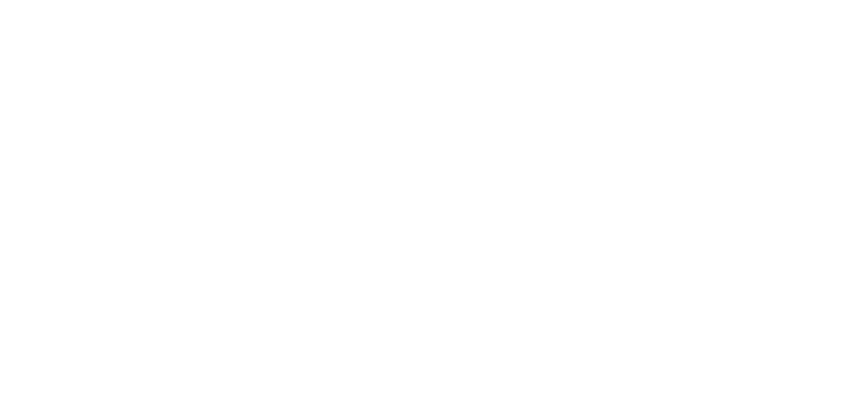 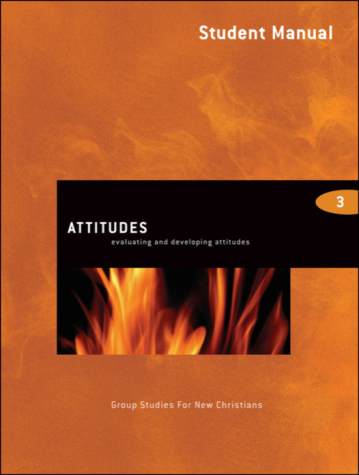 iteenchallenge.org 3/2018